ŠTEVILSKI IZRAZI(3. ura)
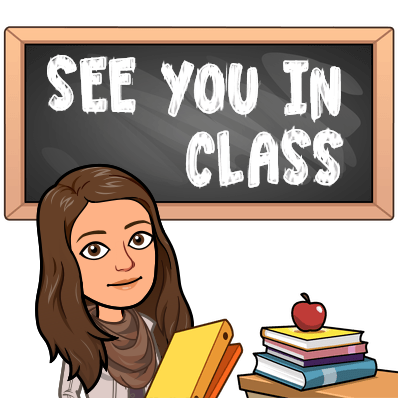 Saša Klemenc, prof. razr. pouka
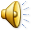 Koliko je vseh lego kock?
2
2 • 3 = 6
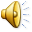 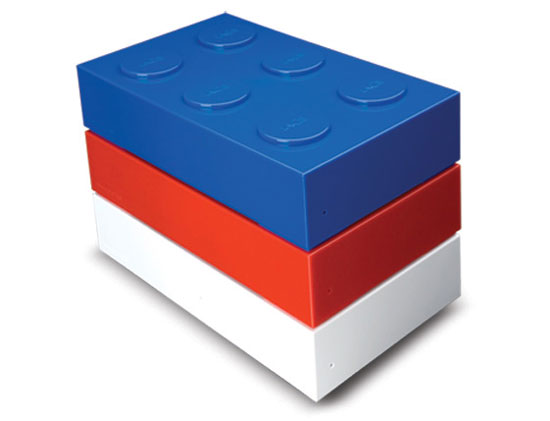 Koliko je lego kock sedaj?
2 • 3 + 1 = 7
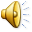 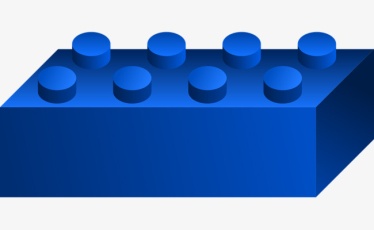 1. Kako bi račun napisali sedaj?




2. Ali se je število lego kock kaj spremenilo?
1 + 2 • 3 = 7
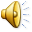 1 + 2 • 3 =
1. NAČIN                                            2. NAČIN
   3                                                                     6
1 + 2 • 3 = 3 • 3 = 9                     1 + 2 • 3 = 1 + 6 = 7
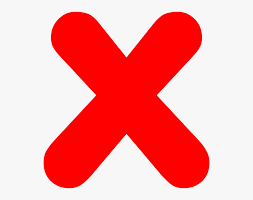 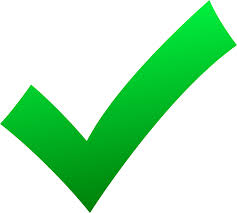 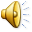 MNOŽENJE IMA PREDNOST PRED SEŠTEVANJEM.
15
1. primer: 7 + 3 • 5 = 22
                 
                              18
 2. primer: 3 • 6 + 8 = 26
DZ–str. 91
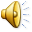